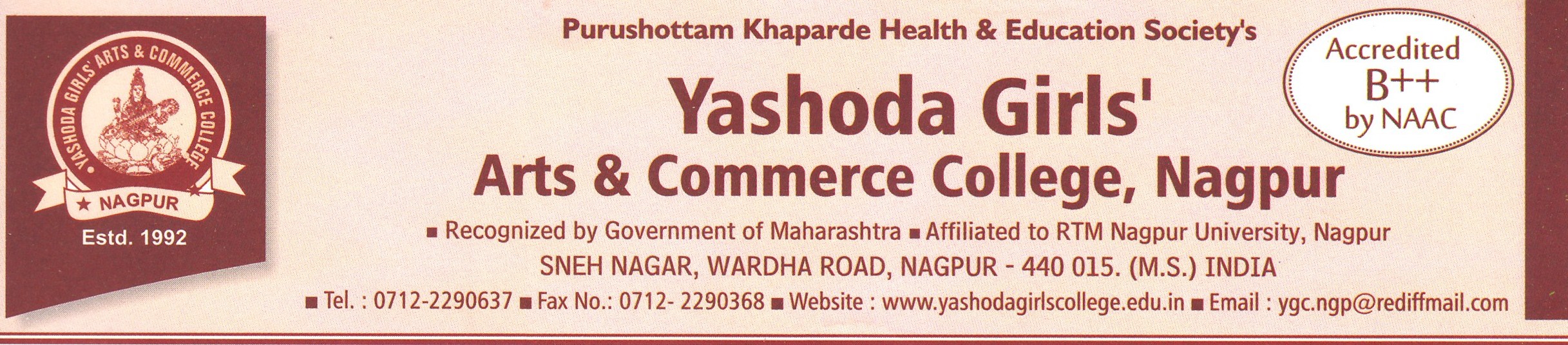 Department of Sociology
Presented By
                                
                                Dr. PRAKASH SONAK 
                                                    HEAD 
                             DEPARTMENT OF SOCIOLOGY
ch-,- r`rh;          ;qfuV & 4       lsehLVj & 6
Hkz"Vkpkj 
     (Corruption)
Hkz"Vkpkjkph leL;k (Problem of Corruption)
vk/kqfud dkGkr Hkz"Vkpkjkph xaHkhj leL;k fuekZ.k >kyh vlyh rjh  çkphu dkGkr ns[khy Hkz"Vkpkj gksrk-

'kklukph uSfrdrk] ;k xazFkkr iky- ,p- Mxyl ;kauh uewn dsys dh] ^baXyaMe/;s ƒ‹ O;k 'krdkr vkf.k vesfjdsr „å O;k 'krdkr Hkz"Vkpkj vf/kd çpfyr gksrk- 

Hkkjrkr Hkz"Vkpkjkph o`)h gh çkeq[;kus Lokra=;ksÙkj dkGkr >kyh vkgs-
Hkz"Vkpkjkpk vFkZ (Meaning of Corruption)
*
Hkz"Vkpkjkph leL;k gh tfVy vkgs- R;keqGs Hkz"Vkpkjkph O;k[;k dj.ks dfBu vkgs- 

O;k[;k bfy;V vkf.k esfjy ^^ çR;{k fdaok vçR;{k ykHk feGfo.;kP;k gsrqus tk.khoiwoZd fuf'pr drZO;kps ikyu u dj.ks Eg.kts Hkz"Vkpkj gks;-**

Hkz"Vkpkj Eg.ktsp vuqfpr ykHk gks;- 

Hkz"Vkpkjke/;s drZO;kps ikyu dsys tkr ukgh
Hkz"Vkpkjkps çdkj (Types of Corruption)
jktdh; {ks=krhy Hkz"Vkpkj 

ç'kkldh; {ks=kr Hkz"Vkpkj 

	v½ ljdkjh dk;kZy;kr Hkz"Vkpkj 
	c½ iksfyl vkf.k Hkz"Vkpkj 

	d½ U;k;ky;kr Hkz"Vkpkj 

	M½ LFkkfud ç'kklukr Hkz"Vkpkj
vkfFkZd {ks=kr Hkz"Vkpkj 

lkekftd {ks=kr Hkz"Vkpkj 

/kkfeZd {ks=krhy Hkz"Vkpkj 

'kS{kf.kd {ks=krhy Hkz"Vkpkj 

oS|fd; {ks=krhy Hkz"Vkpkj
Hkz"Vkpkjkps ?kVd ¼dkjd½
(Factors Inducing Corruption)
jktdh; laLFkkps foLr`r {ks= 
eksBs O;kikjh vkf.k jktdh; usR;kaps xkBca/ku 
yksd'kkgh 'kkluke/;s i{kkP;k yksdkauk lkoZtfud in ns.ks 
'kklukps O;kid dk;Z {ks= 
ewY;kae/;s ifjorZu 
ekSfæd O;oLFkspk foLrkj 
Hkz"Vkpkjkps fuewZyu dj.kk‍Z;k l{ke la?kVukapk vHkko
Hkz"Vkpkj jks[k.;kps mik; 
(Measures to Check Corruption)
vkn'kZ f'k{k.kkpk çlkj 
jktdh; i{kkapk uSfrdLrj mapkfo.ks 
O;kikj vkf.k m|ksx {ks=kr dk;ns dBksji.ks ykxw dj.ks 
'kkldh; dk;kZr lq/kkj.kk 
iksfyl foHkkxkr lq/kkj.kk 
U;k;ky; {ks=kr lq/kkj.kk 
Hkz"Vkpk‍&;kl dBksj f'k{kk 
Hkz"Vkpkj fojks/kh la?kVukaph LFkkiuk
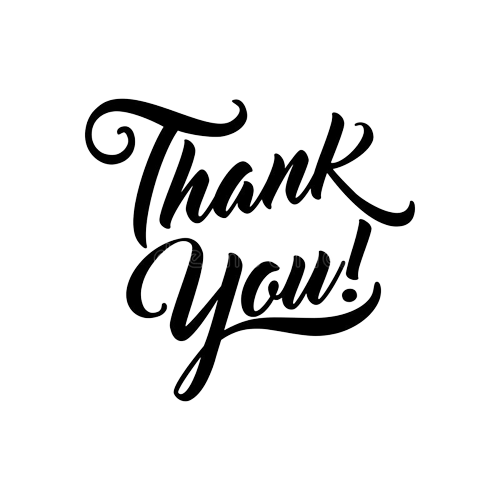